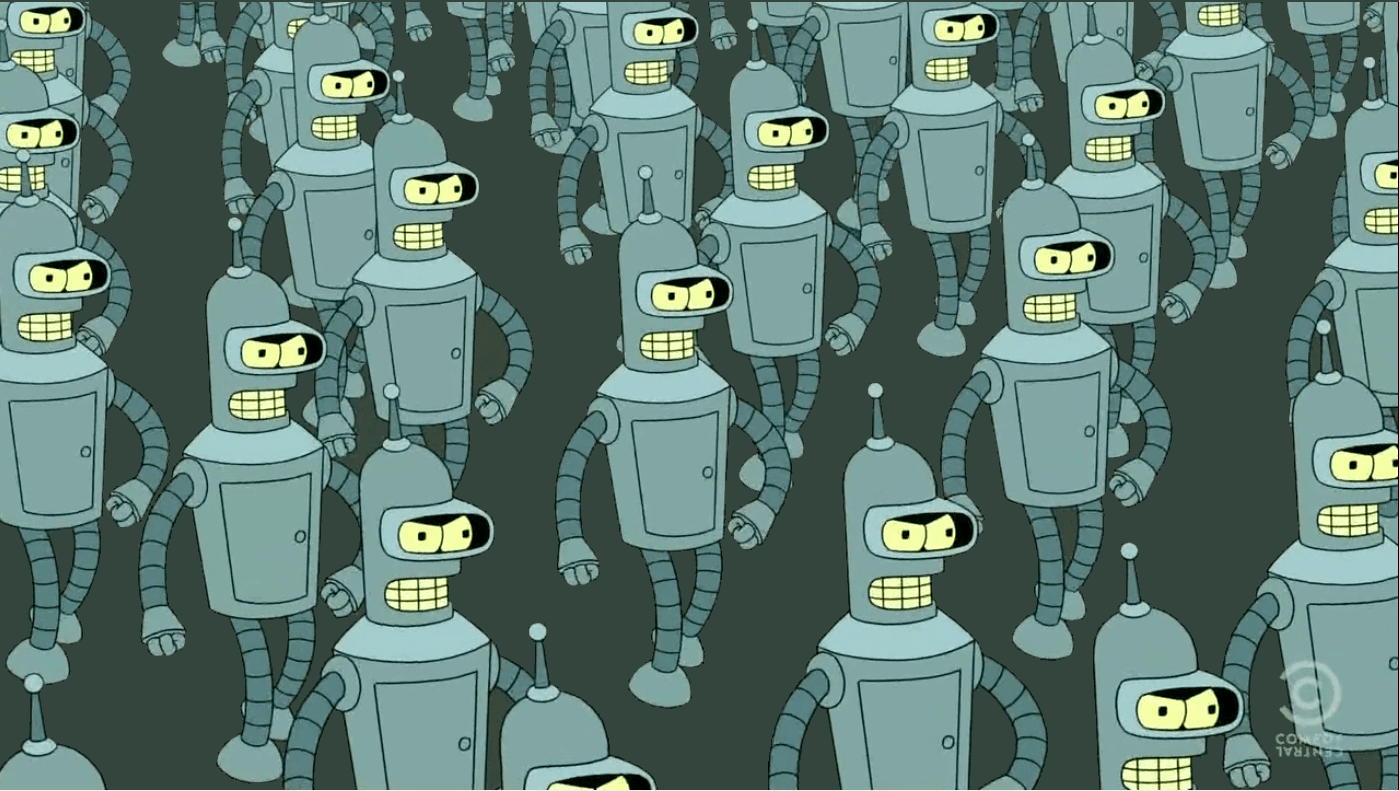 Deduplication of large amounts of code
Romain Keramitas
FOSDEM 2019
Clones
def foo(name: str):
    print('Hello World, my name is ' + name)
def bar(name: str):
    print('Hello World, my name is {}'.format(name))
def baz(name: str):
    print('Hello World, my name is %s' % name)
Natural language clones
I am so happy to speak at FOSDEM this year 
since it's a really awesome conference !
I will be speaking at FOSDEM this year, it makes me so happy 
because that conference is really awesome !
Natural language clones
I am delighted to speak at FOSDEM this year 
since it's a really amazing conference !
I will be speaking at FOSDEM this year, it makes me so happy 
because that conference is really awesome !
Clone Taxonomy (Kapser; Roy and Cordy )
Type I : exactly the same

Type II : structurally the same, syntactical differences

Type III : combination of type I & II and minor structural changes

Type IV : semantically the same, different structure and syntax
Type IV clone
def foo(n: int):
     k = 0
     for i in range(n):
          k += i
     return k
def bar(m: int):
     counter, l = 0, 0
     while counter < m:
          counter += 1
          l+= counter
     return l
Déjà Vu approach (Lopes et al.)
def foo(n: int):
     k = 0
     for i in range(n):
         k += i
     return k
File hash
7d02b25e38eadb33e9f96d771e1844a6
Token hash
f2ea1bb5a6208b5d4f2c930a0d7042d6
[(def, 1), (foo, 1), (n, 2),     (int, 1), (k, 3), (0, 1), (for, 1), (i, 2), (in, 1),
(range, 1), (return, 1)]
SourcererCC
Gemini approach
1. Extract syntactical and structural features from each snippet
Features Matrix M: 
N x M values
Mi,j = importance of feature j
          for snippet i (0 if none)
Dataset
N snippets
Gemini approach
2. Create a pairwise similarity graph between snippets,
    by hashing the feature matrix
Pairwise Similarity Graph
Graph with N nodes
nodes = snippets
edge = similarity
Dataset
N snippets
Features
NxM values
Gemini approach
3. Extract connected components from the similarity graph
Connected Components
Graphs where each pair of nodes is connected by paths
Similarity Graph
N nodes
Dataset
N snippets
Features
NxM values
Gemini approach
4. Perform community detection on each components to obtain
    clone communities
Clone
Communities
Parts of components where each node is a clone
Similarity Graph
N nodes
Connected
Components
Dataset
N snippets
Features
NxM values
Feature Extraction Step
Similarity Graph
N nodes
Connected
Components
Dataset
N snippets
Features
NxM values
Clone
Communities
Abstract Syntax Trees
def
def foo(x):
    return x + 42
foo
x
return
+
x
42
Abstract Syntax Trees
def(decl)
def foo(x):
    return x + 42
foo(id)
x(id)
return(stat)
+(op)
x(id)
42(lit)
Identifiers and Literals
def foo(n: int):
    k = 0
    for i in range(n):
        k += i
    return k + 42
Identifiers:
[(foo, 1),(n, 2),(k, 3),(i, 2)]
Literals:
[(0, 1), (42, 1)]
Graphlets and Children
def(decl)
Graphlets:
[(decl,[id,id,statement]), 
(id, []),(id, []),
(statement,[op.]),(op,[id,lit])
(id,[]),(lit,[])]
foo(id)
x(id)
return(stat)
+(op)
Children:
[(decl,3), (id, 0),(id, 0),
(statement,1),(op,2)(id,0),
(lit,0)]
x(id)
42(lit)
Graphlets and Children
Graphlets:
[((decl,[id,id,statement]),1), 
((id, []),3),
((statement,[op.]),1)
((op,[id,lit]),1),((lit,[]),1)]
def
foo
x
return
Children:
[((decl,3),1),((id, 0),3),
((statement,1),1),((op,2),1),
((lit,0),1)]
+
x
42
TF-IDF
wx,y =  tfx,y  × log ( N / dfx )

              tfx,y   =  frequency of feature x in snippet y
	     dfx      = number of snippets containing feature x
	     N      = total number of snippets
Feature extraction step
1. Convert snippets to UAST using Babelfish

2. Extract weighted bags of features from each UAST

3. Perform TF-IDF to reduce the amount of features

4. Find weights for each feature type (hyperparameters)
Hashing Step
Similarity Graph
N nodes
Connected
Components
Dataset
N snippets
Features
NxM values
Clone
Communities
Similarity between weighted bags ?
Problem: Computing similarity between each pair of snippet
	        is not viable


1 million snippets                    499,998,500,001 similarities 

428 million snippets               91,591,999,358,000,000 similarities
Weighted Jaccard Similarity
S = set of all features
A , B = subsets of S
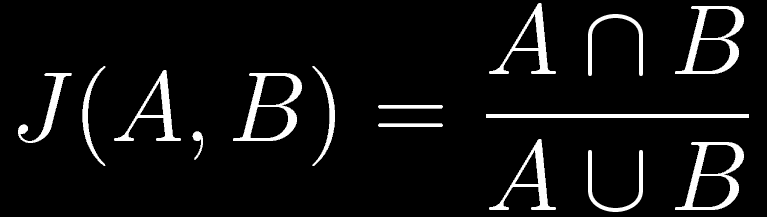 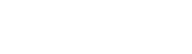 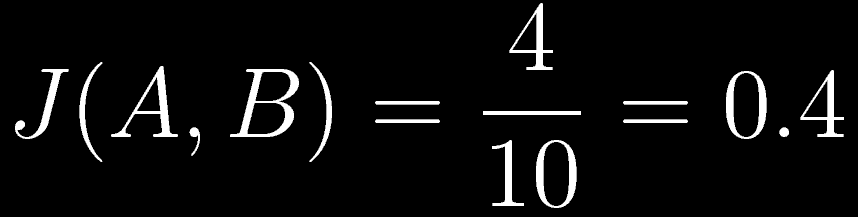 Minhashing
1. Create perm(A) and perm(B)

2. Hash all elements in perm(A) and perm(B) 

3. Select the smallest hash for A and B

4. Probability it's the same value equals J(A, B) !
Minhash signatures
We take the k smallest hash values for each snippet:






For each pair of snippets, the probability they have the same value in any row is still equal to their Jaccard similarity !
1 0 0 0 2
3 2 1 2 3
5 6 3 6 4
...
...
k rows
...
...
...
...
...
...
Locality-Sensitive Hashing
We divide the signature matrix into b bands of r rows






candidate pair = any snippets which have the same values in at 			least one band.
1 0 0 0 2
3 2 1 2 3
5 6 3 6 4
...
...
r rows
...
...
...
r × b = k rows
...
...
...
Locality-Sensitive Hashing
s = similarity between the two snippets

1. Probability the signatures are the same in one band: sr
Locality-Sensitive Hashing
s = similarity between the two snippets

1. Probability the signatures are the same in one band:  sr  
2. Probability the signatures are different in one band:  1 - sr
Locality-Sensitive Hashing
s = similarity between the two snippets

1. Probability the signatures are the same in one band:  sr  
2. Probability the signatures are different in one band:    1 - sr
3. Probability the signatures are different in all bands:   (1 - sr)b
Locality-Sensitive Hashing
s = similarity between the two snippets

1. Probability the signatures are the same in one band:  sr  
2. Probability the signatures are different in one band:    1 - sr
3. Probability the signatures are different in all bands:    (1 - sr)b
4. Probability the signatures are the same in at least one band,
    i.e. the snippets are a candidate pair:      1 - (1 - sr)b
Locality-Sensitive Hashing
Regardless of r and b, we get an S-curve:
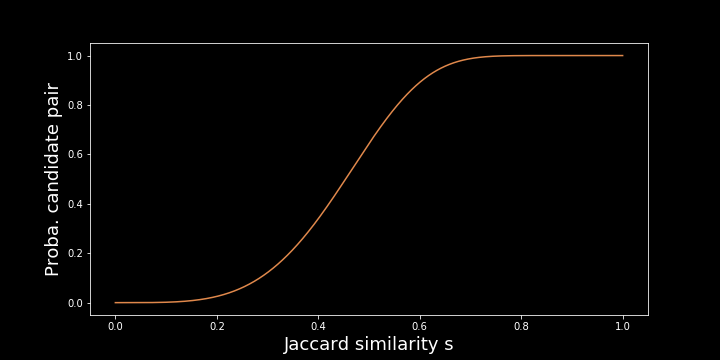 Locality-Sensitive Hashing
If we choose r and b well, we can get this:
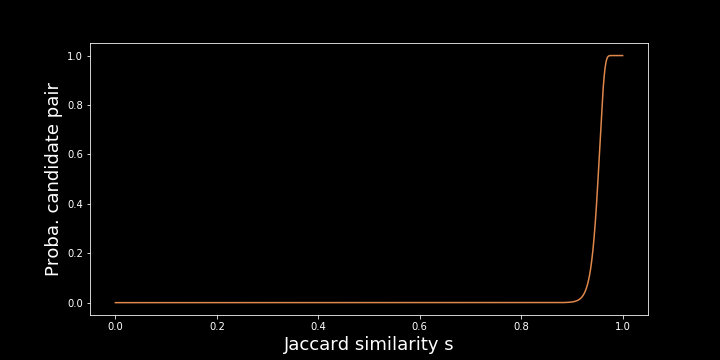 Computing the similarity graph
1. Create the signatures for each snippet

2. Select the threshold from which we decide that snippets are 
    clones, deduce r and b, then for each band hash
    sub-signatures into buckets

3. Snippets that land in at least one common bucket are the
    candidates
Connected Components Step
Similarity Graph
N nodes
Connected
Components
Dataset
N snippets
Features
NxM values
Clone
Communities
Extracting connected components
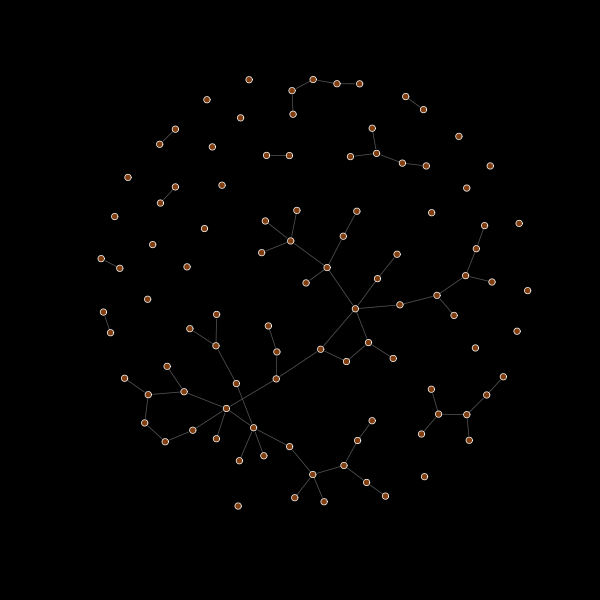 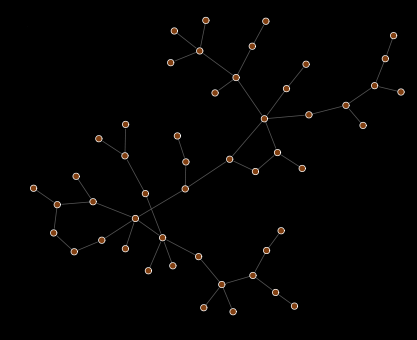 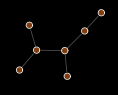 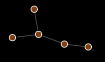 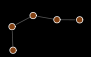 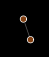 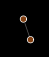 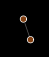 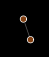 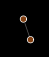 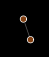 Community Detection Step
Similarity Graph
N nodes
Connected
Components
Dataset
N snippets
Features
NxM values
Clone
Communities
Applying community detection
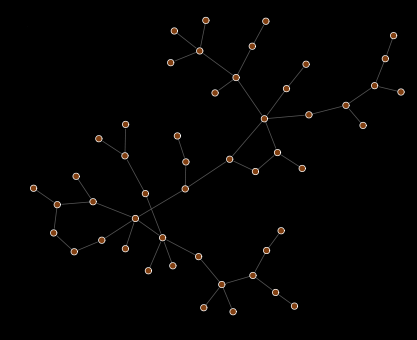 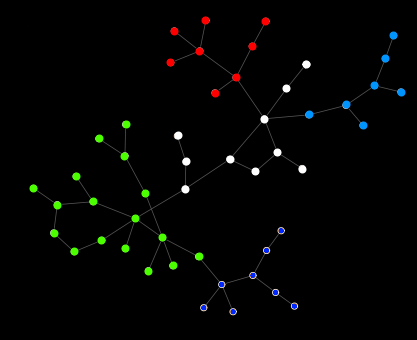 Public Git Archive
182,014 projects (repos on GitHub with over 50 stars)
3 TB of code
Commit history included
PGA HEAD = ~54.5 million files


With Babelfish driver =  ~14.1 million files
Post-feature extraction
7,869,917 million files processed

102,114 project

6,194,874 distinct features
Features analysis
Feature distribution:

identifiers: 9.93 %
literals: 65.7 %
graphlets: 11.84 %
children: 0.02 %
uast2seq (DFS) : 10.49%	 
node2vec (random walk) : 2.02 %
Features analysis
Average number of features per file:

60 identifiers  
38 literals
116 graphlets
37 children
336 uast2seq (DFS)
460 node2vec (random walk)
Connected components analysis
95 % threshold:
4,270,967 CCs 
52.4 % of files in CCs with > 1 file
7.83 file per CC with > 1 file

80 % threshold:
3,551,648 CCs 
61.9 % of files in CCs with > 1 file
8.79 file per CC with > 1 file
Connected components analysis
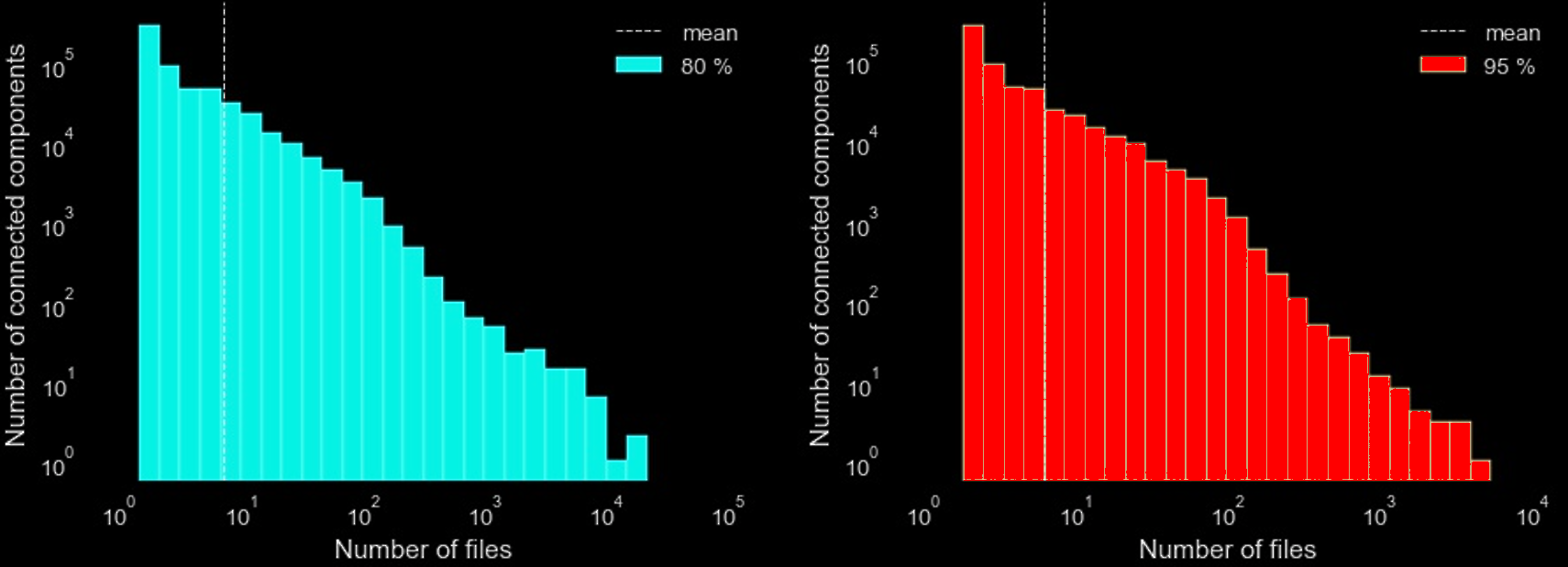 Connected components analysis
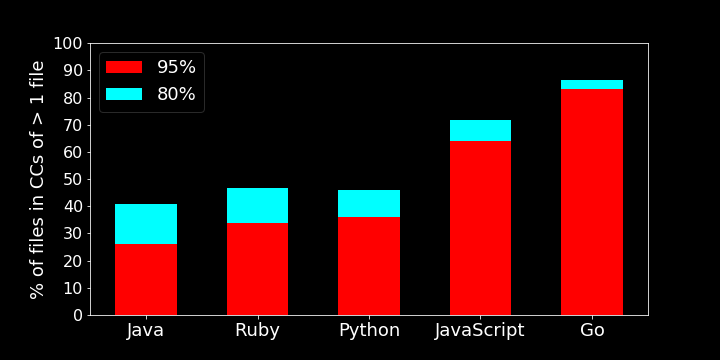 3,551,648
Communities analysis
Detection done with Walktrap algorithm

95 % threshold:
526,715 CCs with > 1 file
In those, we detected 666,692 communities


80 % threshold:
553,997 CCs with > 1 file
In those, we detected 918,333 communities
text_parser.go
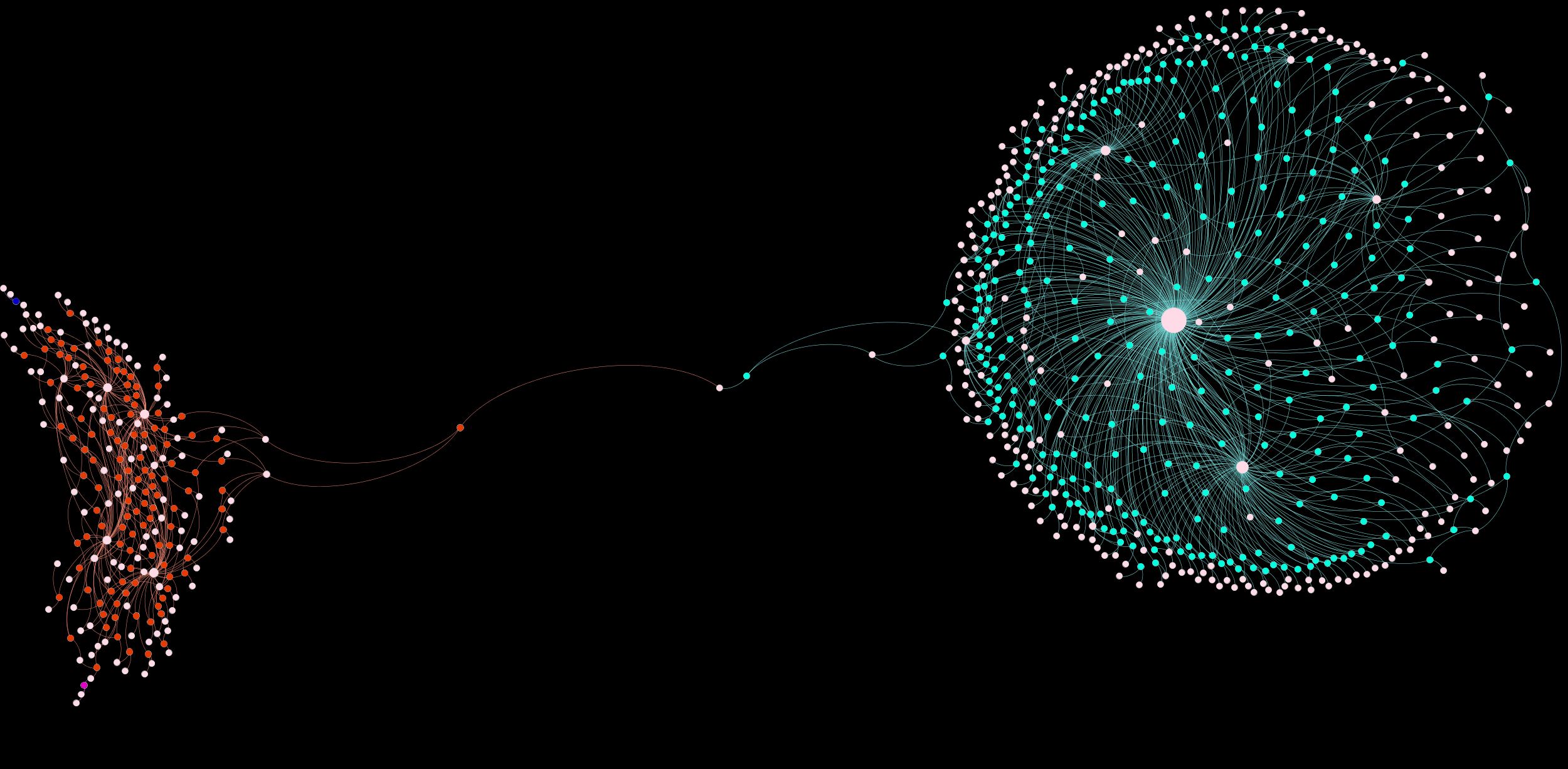 422 files - 327 projects - 1 filename
filenames
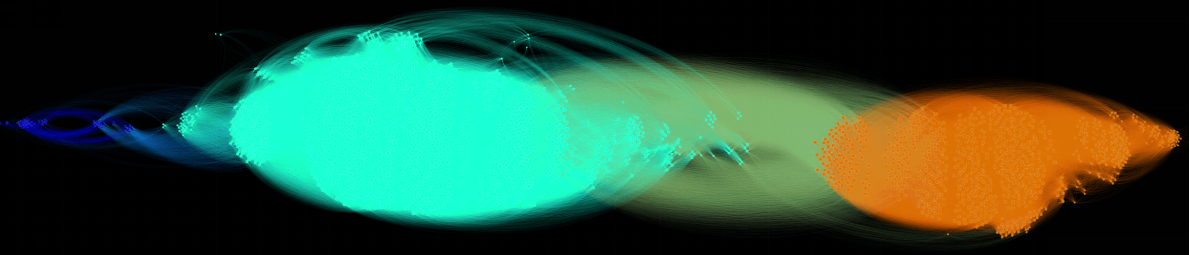 2344 files - 1058 projects - 584 filename
filenames
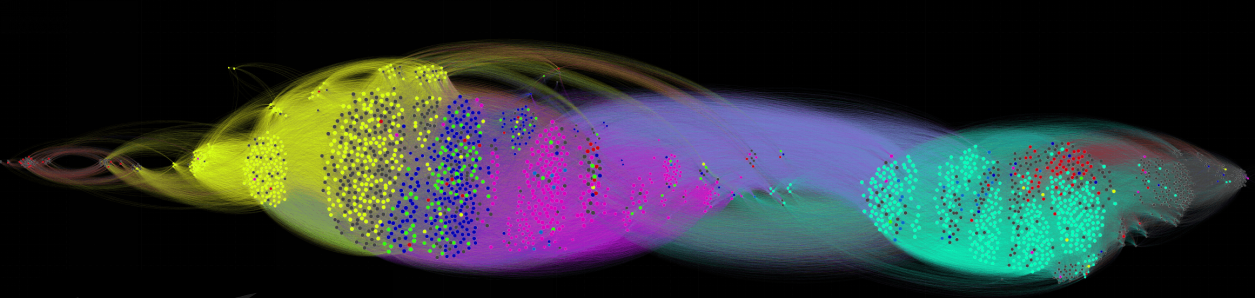 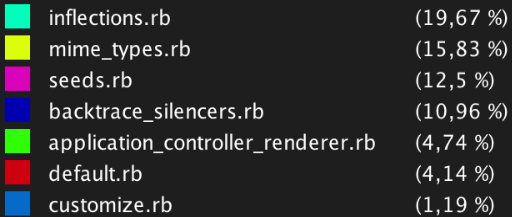 Microsoft Azure SDK
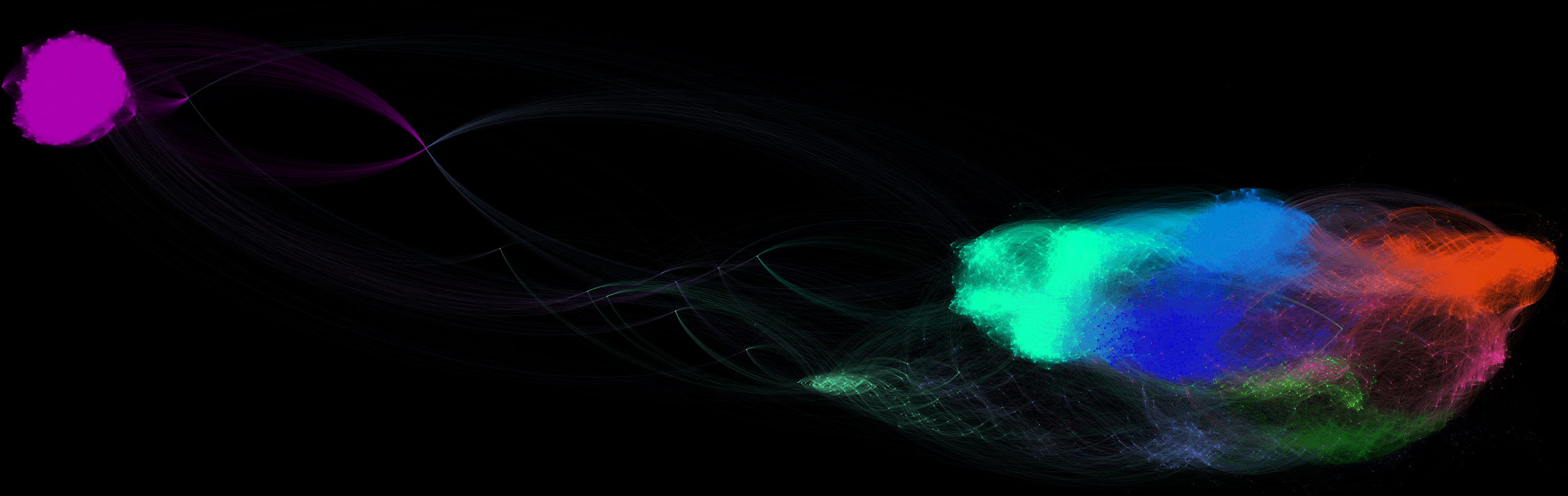 4803 files - 3 projects - 2954 filename
Thank you !
For more:
blog.sourced.tech/post/deduplicating_pga_with_apollo

github.com/src-d/gemini

pga.sourced.tech/

r.keramitas@gmail.com